Lab 4: Working with EBS
EBS = Elastic Block Store
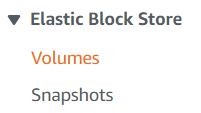 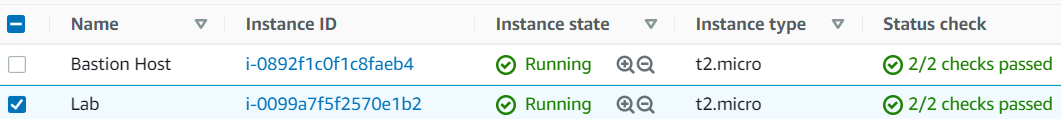 รอให้ 2/2 checks passed ก่อน
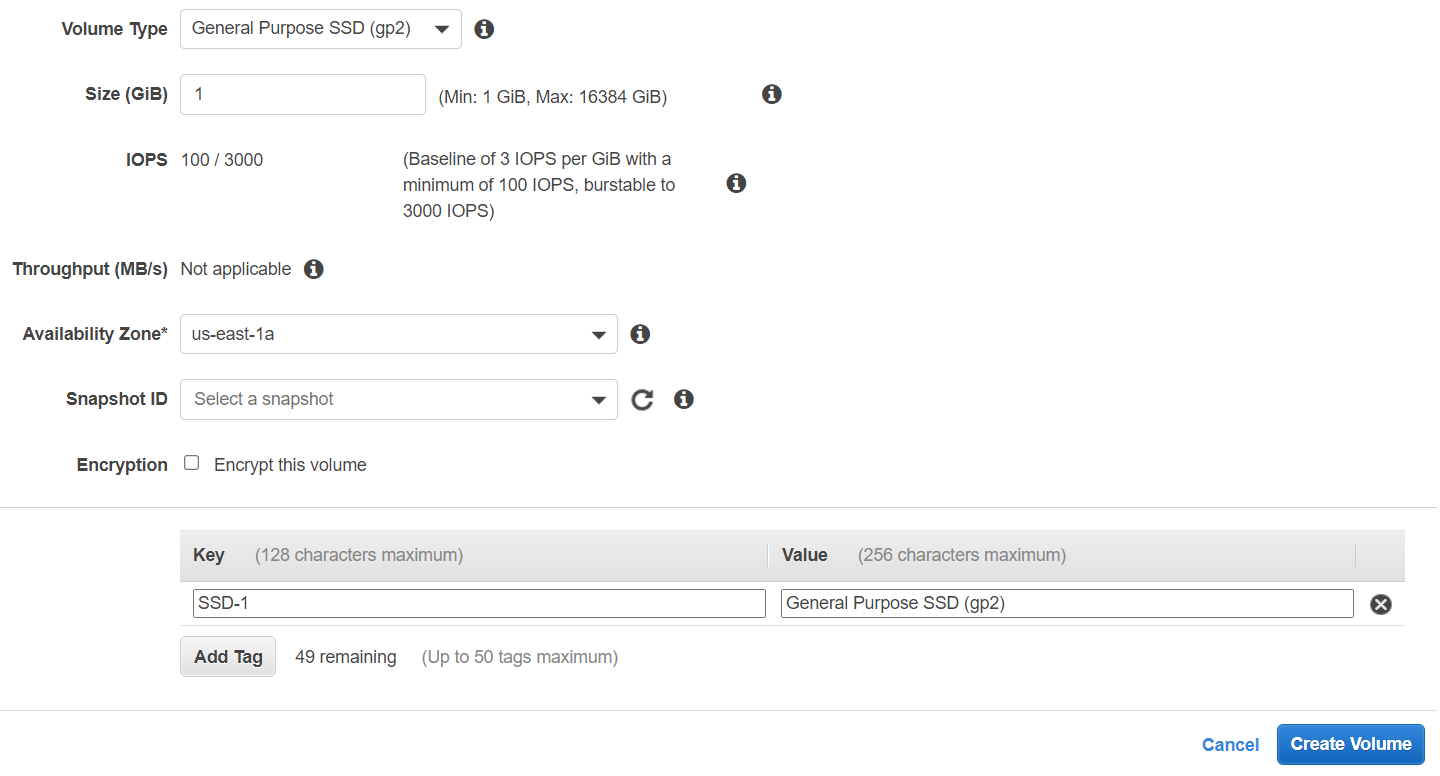 เลือก zone เดียวกัน
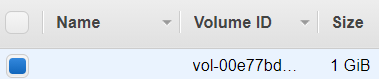 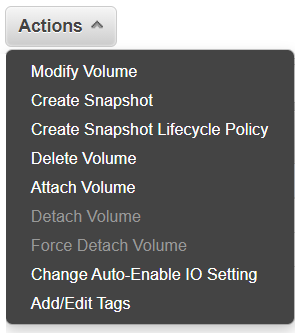 เอา Volume (disk) ที่สร้างขึ้นไป attach กับ instance
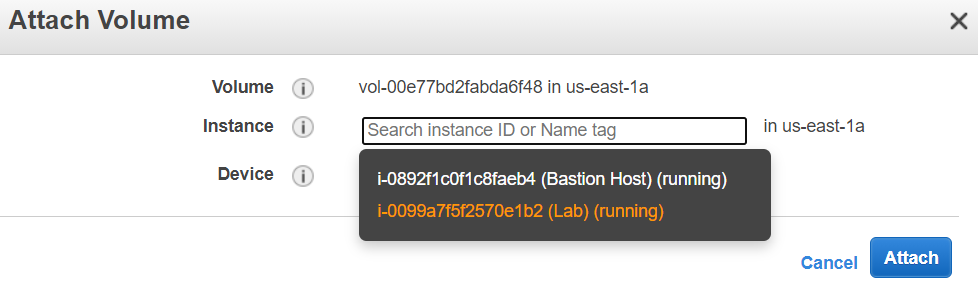 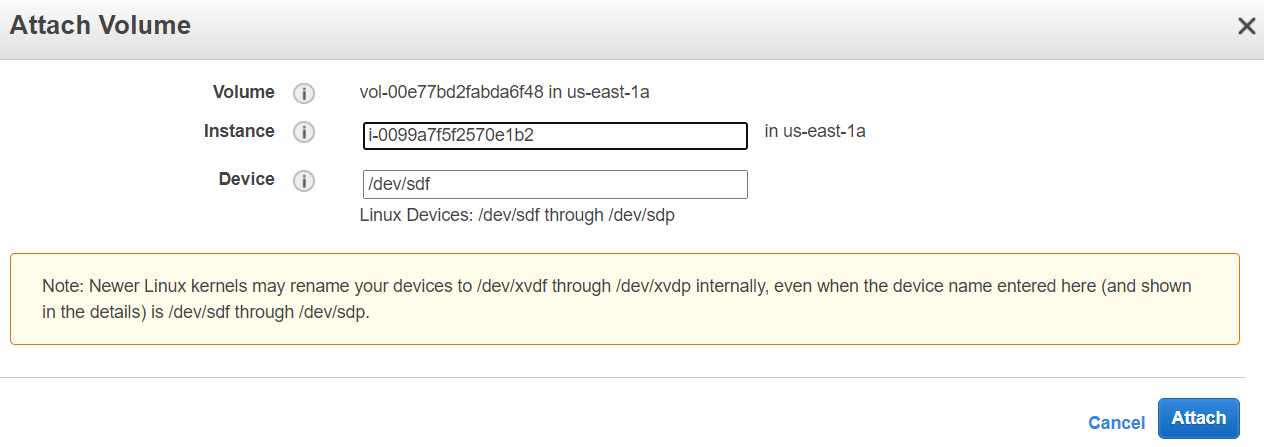 เลือก instance
เลือก mount point (Linux)
ถ้าเป็น Windows ก็ต้องระบุว่าให้เป็น drive D, E, F
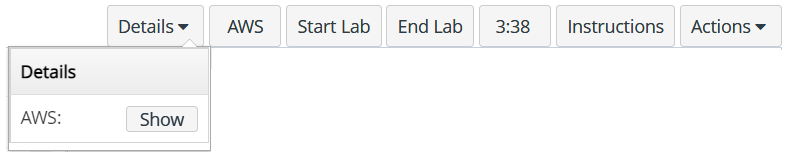 คลิก Details ในบทเรียนแล็บ (ไม่ได้อยู่ใน AWS)
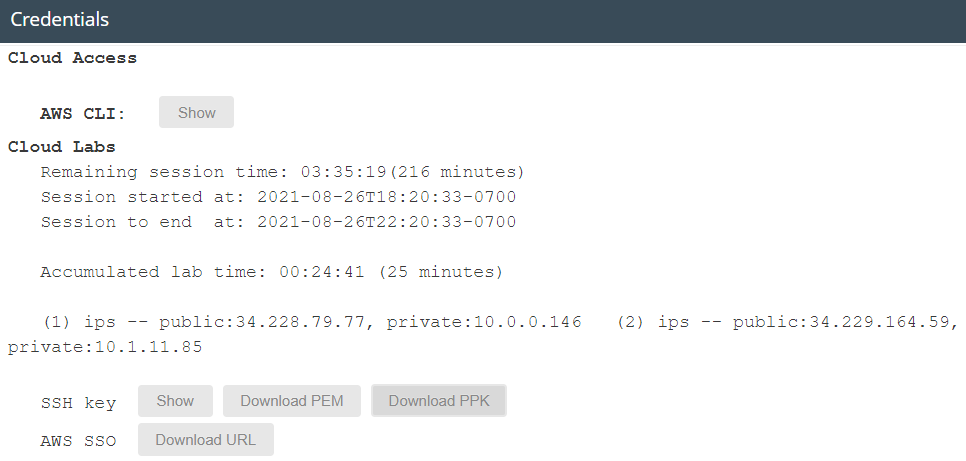 ดาวน์โหลดไฟล์ PPK ไปใช้กับ PuTTYไฟล์นี้แทนการกรอก password
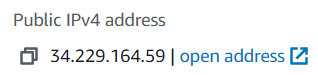 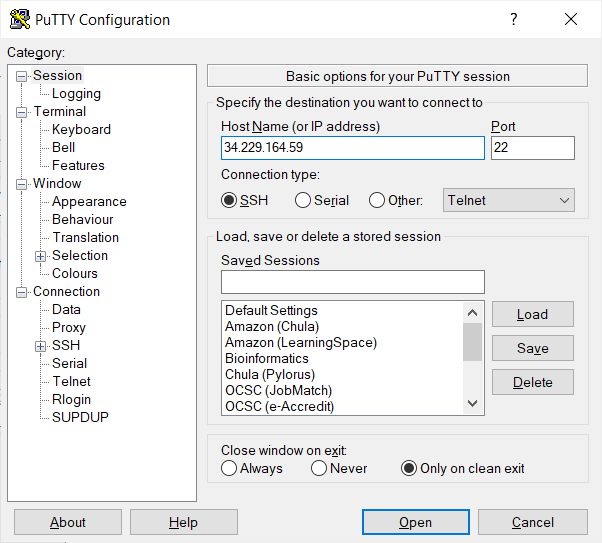 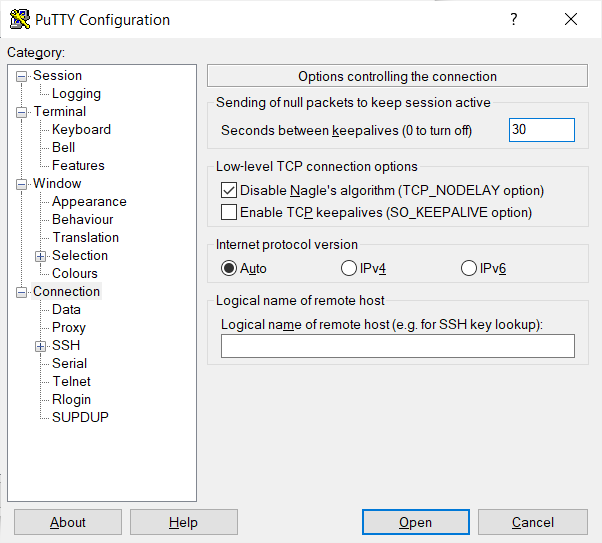 ใส่ 30 วินาที (*)
* โปรแกรมจะ disconnect ถ้าไม่มีการพิมพ์คำสั่งเป็นเวลานาน โปรแกรม PuTTY ส่ง null packet ทุก ๆ 30 วินาที เพื่อไม่ให้ disconnect
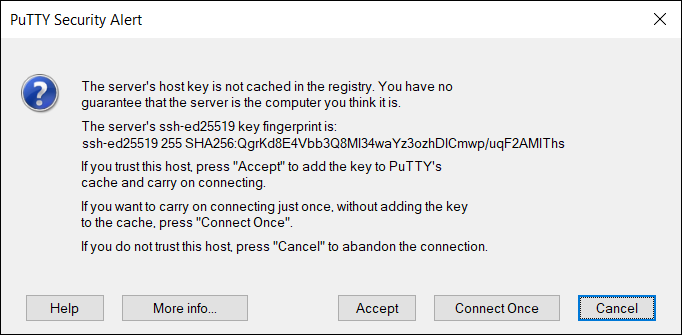 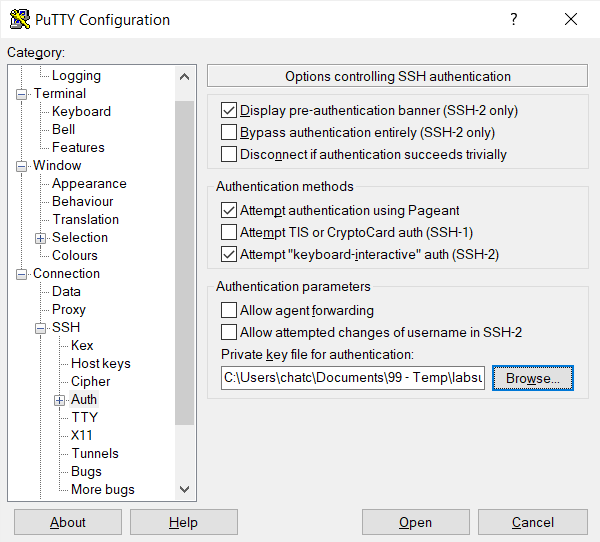 คลิก Accept
เลือกไฟล์ PPK
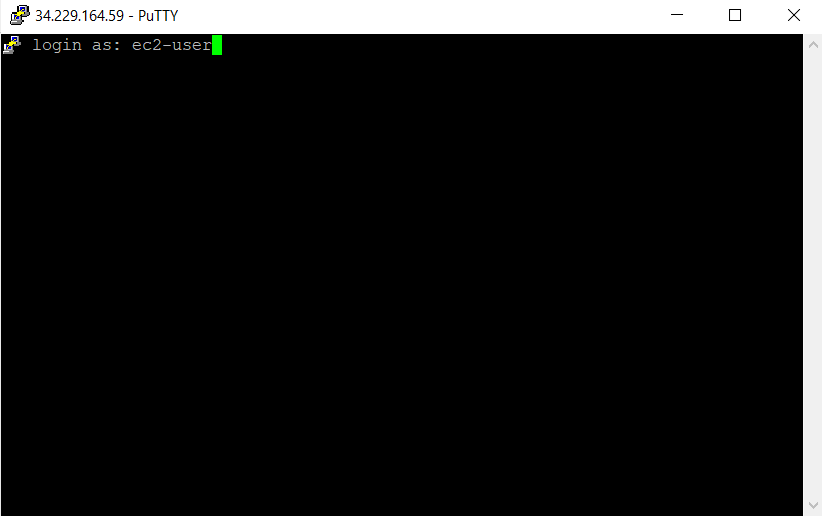 ใช้ username ชื่อ ec2-userไม่ต้องใส่ password ใช้ไฟล์ .ppk แทน
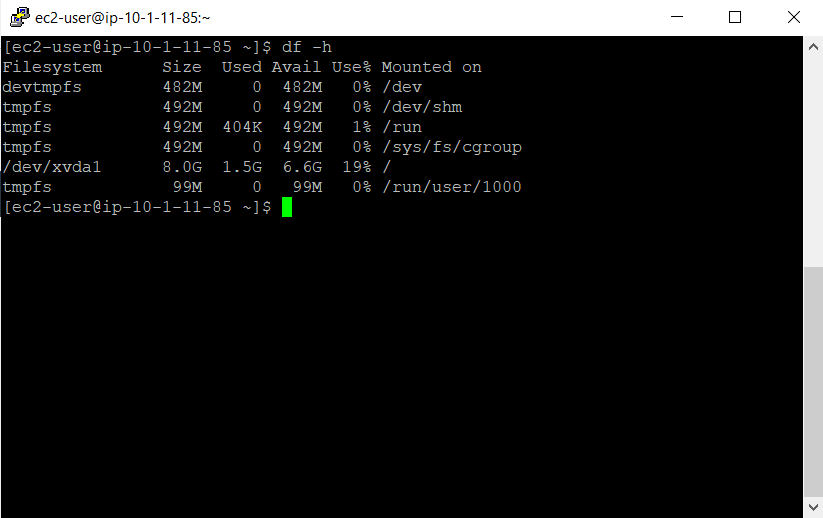 มี disk ตัวเดียว
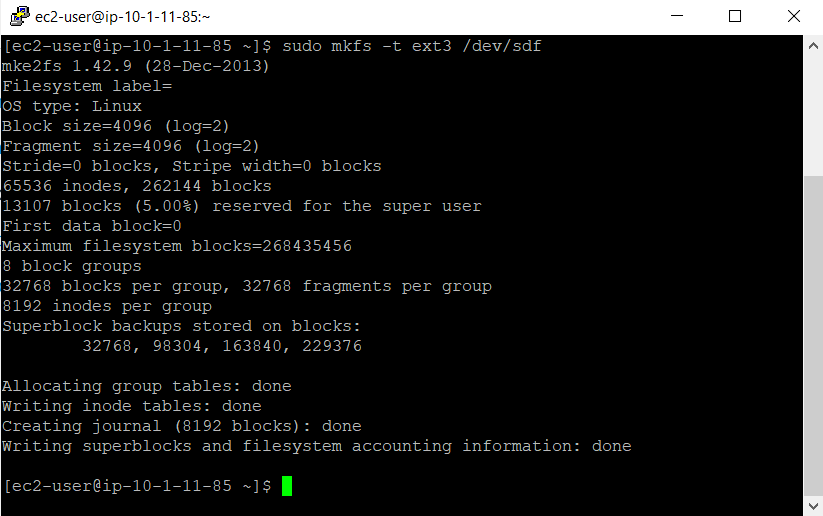 Format disk /dev/sdfใช้ file system ชื่อ ext3 (Linux)ถ้าเป็น Windows ใช้ file system ชื่อ NTFS
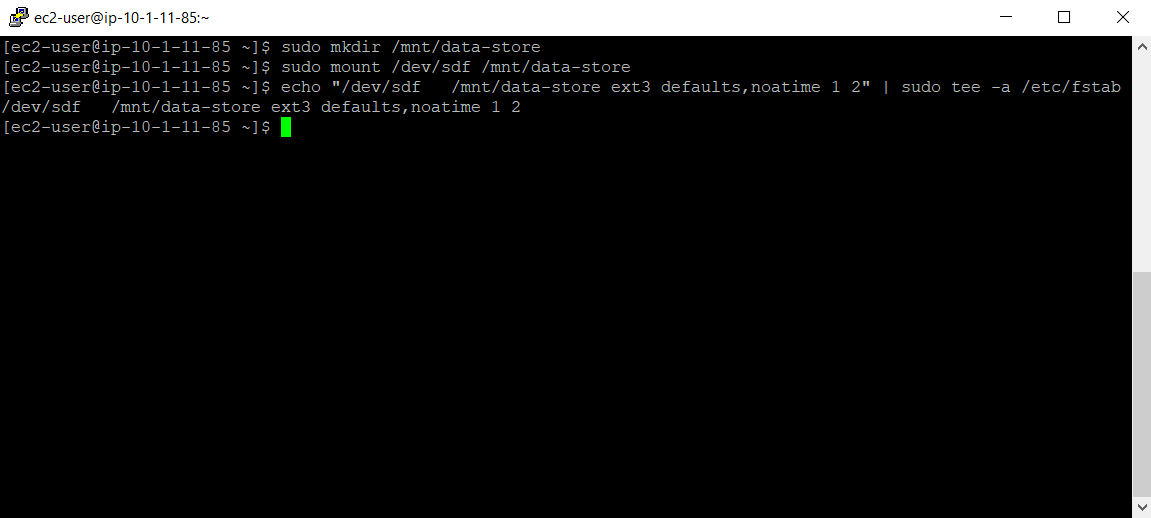 เอา disk ที่ format แล้ว ไป mount ที่ /mnt/data-storeจะ mount ตรงไหนก็ได้ ใต้ / เพื่อให้ผู้ใช้งานมองเห็น
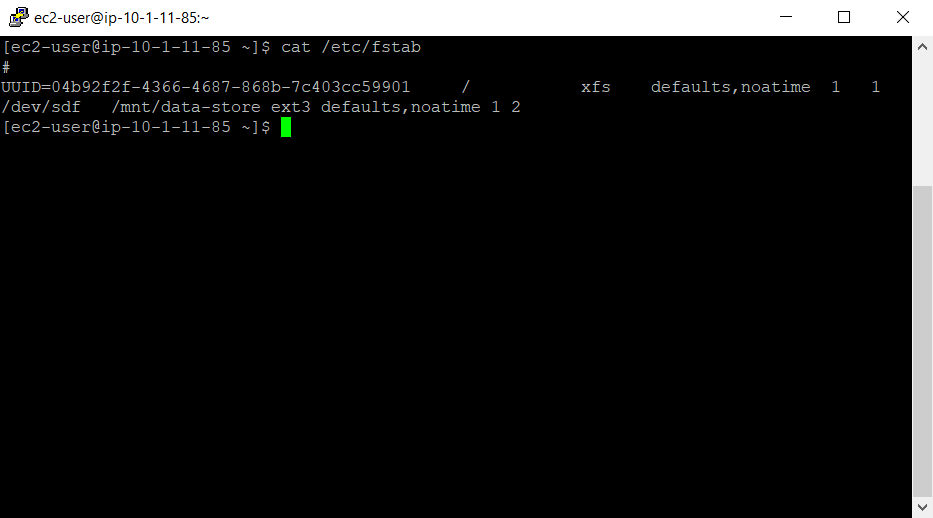 fstab  = file system tableLinux จะ mount รายการทั้งหมดในไฟล์นี้ เมื่อเปิดคอมพิวเตอร์
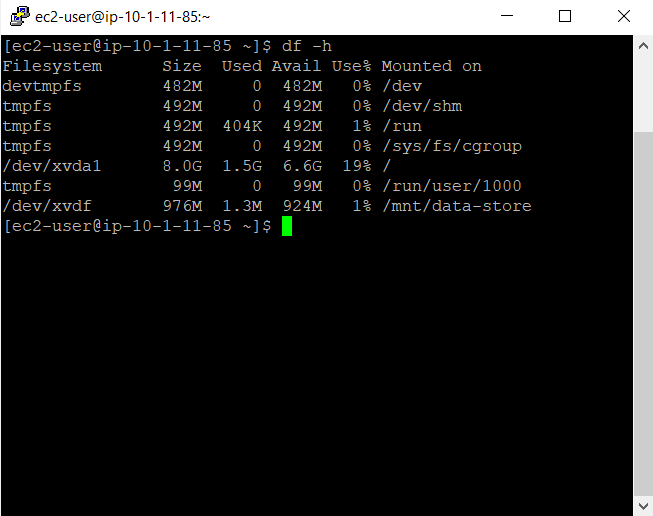 disk ใหม่
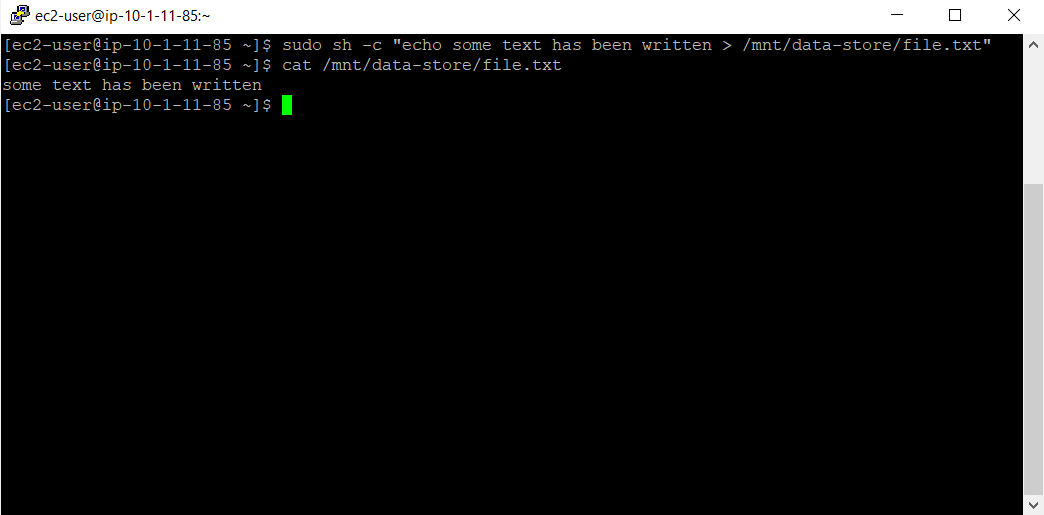 สร้างไฟล์ file.txt
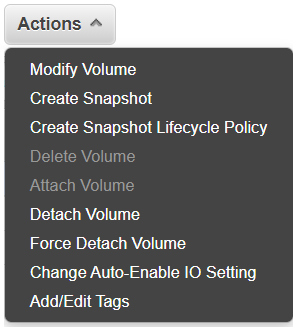 Snapshot หรือถ่ายรูปเป็นการ backup ข้อมูลทั้งหมดใน volume (disk)

หมายเหตุ ดูนิยามของ volume ใน textbook
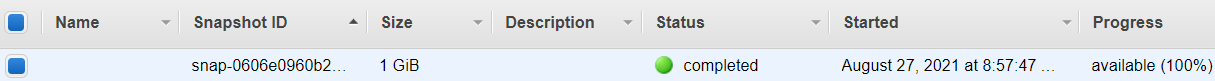 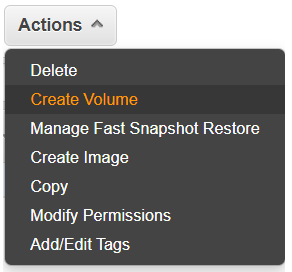 ขั้นตอนที่เหลือคือ1. ลบไฟล์ file.txt
	2. เลือก snapshot ที่สร้างเสร็จแล้ว (completed)
	3. สร้าง volume จาก snapshot
	4. attach volume ใหม่ (/dev/sdg) เข้ากับ instance 
	5. mount volume ใหม่ที่ /mnt/data-store2
	6. ls /mnt/data-store2 จะเห็นไฟล์ file.txt